Weather Tools
What are they? 
What do they do?
Essential Questions
What tools do we use in weather?
What is a thermometer?
What is a wind vane?
What is an anemometer?
What is a barometer?
Measuring Weather
Just like we use a ruler to measure length, there are certain tools we use to measure weather.
Because there are many different types of weather data, there are many instruments used to monitor that data.
The Most Common Weather Tools Are:
Thermometer
Wind Vane
Anemometer



Barometer
Rain Gauge
Hygrometer
Thermometer
A thermometer is a weather tool used to measure the temperature.
We measure temperature in degrees Fahrenheit or degrees Celsius
Water boils at 212 degrees Fahrenheit or 100 degrees Celsius 
Water freezes at 32 degrees Fahrenheit or 0 degrees Celsius
Wind Vane
By observing wind vanes, we can know the direction of the wind.  Knowing the direction of the wind is an important part in predicting the weather.
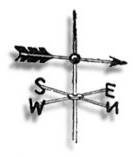 Anemometer
Wind speed is an important part of weather.
An anemometer is a weather tool that measures wind speed.
Barometer
Barometers are important to measuring air pressure.  Air pressure can help you predict good or bad weather.
Rising air pressure often predicts cooler air and less chance of rain.
Falling air pressure often predicts precipitation arriving soon and more humidity in the air.
Rain Gauge
A rain gauge is a weather tool used to collect rain. 
Using measurements on the side of the rain gauge, you can see how many inches it rained.
Hygrometer
A hygrometer is an instrument used to measure the humidity, or moisture content, of the air in terms of the relative humidity. 
This reading helps determine the comfort level of a given air temperature. The air feels more comfortable in both cold weather and hot weather when the humidity is low.
Humidity affects plant and animal life, and buildings. 
Also, the more humid the air is, the more likely there is to be dew, fog, clouds or rain.
Let’s Review
A thermometer tells us the speed and direction of wind. 
True
False
B.
Let’s Review
Rain gauges tell us how much it rained.
A. True
B. False
A.
Let’s Review
Which of the following is NOT a weather condition?
A. air temperature
B. moisture and precipitation
C. time of day
D. wind speed and direction
C.
Let’s ReviewExtended Response
What two weather instruments are most important for predicting the weather? Be able to justify your answer.